簡介《愛的喜樂》勸諭
夏志誠輔理主教
歷史脈絡
教會對婚姻聖事看法的轉變

性質：契約  盟約
目的：生育、互助  夫婦情愛
要求：交付身體  交付自我
出發點：教義 人性
文件背景
公佈：2016年4月
標題：與《福音的喜樂》勸諭一脈相承
內容：結集2014-15年以「家庭」為題的世界主教會議成果
性質：教宗對個別議題的牧民反省，並非教義性文件
核心思想
分9章，以慈悲與融入為兩條主軸。
重申一男一女不可拆散的婚姻家庭的寶貴與美好
以務實精神(陪伴)看待脆弱家庭，鼓勵牧人們秉持認真分辨的態度照顧他們。
最爭議的原則
「教會必須在教導和實踐方面保持一致，
但這並不妨礙我們採用多種不同的方式，
詮釋這些教導的部分內容或隨之衍生的一些後果。」
因此，不能靠教會訓導來解決所有問題 (3)。
大綱
1. 從聖言看家庭
2. 家庭的現實和挑戰
3. 藉耶穌認識家庭的聖召
4. 婚姻之愛
5. 果實累累的愛
6. 牧民建議
7. 加強子女的教育
8. 陪伴、分辨及融合人   性的脆弱
9. 婚姻家庭神修
一. 問題複雜多樣
教會要在人們當下所處的境地與他們相遇。
牧者們「應避免在未考慮不同情況的複雜性時，便作出判斷」(296)。

我們不應該把人「隨便分門別類，或作出過於刻板的判斷，而不給予空間作適當的個人和牧靈分辨」(298)。
二.基本態度：陪伴
避免 「非黑即白的心態」。
牧者不應硬把道德律套用在那些生活在「異常」狀況的人，猶如把石頭砸在他們身上，並且如此就感到滿足(305)。

總之，要用一種理解的、感同身受的，和陪伴的方式來面對不同的家庭和個人問題。
三.重視良心
「在某些未能客觀體現我們對婚姻的認知的情況中，應協助個人的良心更配合教會的實際運作」(303)。

教宗提醒我們，教會傳統上相信每人的良心是其道德生活的最後裁判官。教會的使命「是陶冶良心，而非替代良心」(37)。
良心要做甚麼？
不僅是判斷做法是否與教會教導相符。
「也能真誠和誠實地分辨在此時此刻，應怎樣慷慨地回應天主」(303)。

牧者們不僅需要簡單地幫助人們遵守規則，更要幫助他們進行「辨別」，也就是在祈禱中做決定。
四. 重申傳統教導
婚姻是由一男一女組成的，而且不可拆散
繼續堅持邀請人去度健康的婚姻生活
同性結合不可被視為婚姻
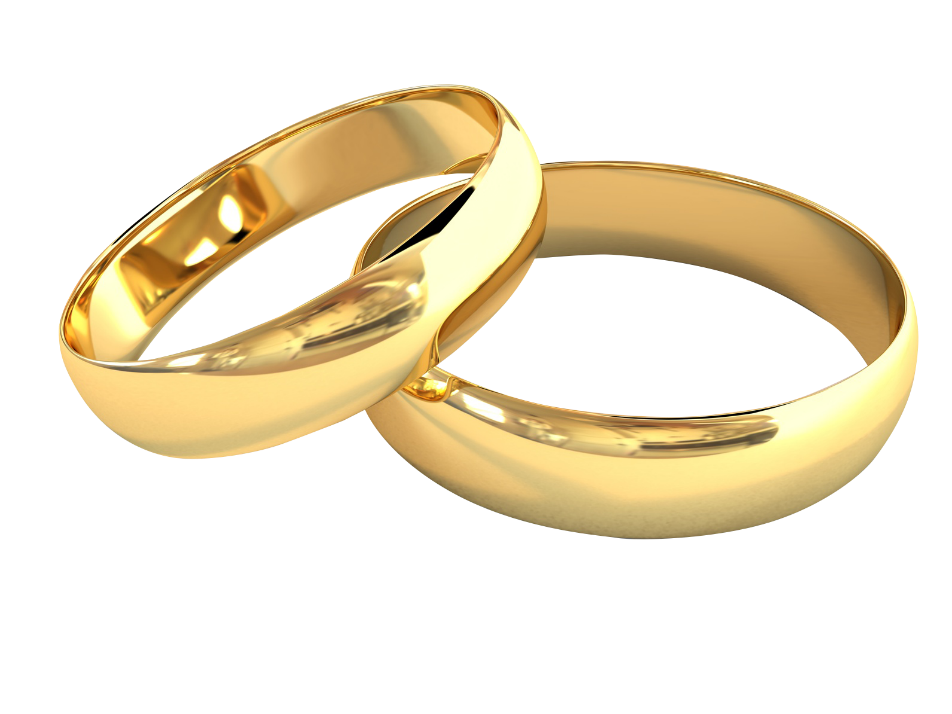 五. 鼓勵為婚姻努力
美好的婚姻是個「動態過程」(122) ，雙方都要接納彼此的不完美。「不要求對方的愛十全十美才欣賞它」(113)。

從對方的角度體諒這些軟弱和過失，明白到這些缺失並不構成對方整個人。在關係上有不如意的事情，並不代表整個關係不好(113)。
我們應坦然接受：每一個人都是光明與黑暗縱橫交貫的個體。對方不只是那些使我煩惱的事，絕不止於此。

我愛的是對方的真貌和潛力，以及其所有局限。然而，即使對方的愛有其缺陷，也不表示這愛是不真實和虛假的。(113)
六.必要的性教育
在一個時常把性視為商品和廉價品的文化中，小孩需要在適齡，並在適當時機，學習有關性的知識。(見281)

「只有將之置於一個有關愛和彼此交付的教育體制中，才能理解性教育。」(280)。
很不幸，人的身體有時被「視為可供占有和滿足自己的物品，並在感到厭倦後，就棄如敝屣」(153)。

教會一直認為，性行為要對新生之恩抱持開放態度。
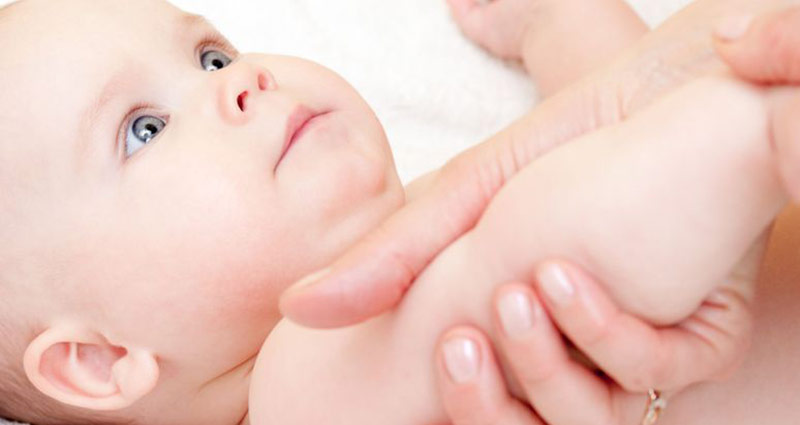 七.異常情況≠活於罪惡
「我們再不能說，所有身處所謂「異常」狀況的人都是犯了大罪，失去聖化的恩寵」(301)。

應協助他們「進行良心省察」，並通過「辦告解及與一位司鐸交談，好能對自己的處境有『正確判斷』」(305)。
對離婚再婚者
視乎他們的個別情況，
有沒有「減輕罪責的因素」，
他們可進行「內庭」的商議（指個人或伴侶二人與司鐸的私下對談）
謙遜、審慎、熱愛教會及其訓導、真誠尋求天主的旨意、渴望更完滿地回應祂。(305, 300)。
要盡量讓他們融入
對於離婚和投入新的伴侶關係的人，應讓他們感到自己是教會的一分子。
「他們沒有被開除教籍」，也不應這樣被對待，因為他們依然是教會團體的成員」(243)。
至於領聖體問題，文件並沒有具體處理。
八.應尊重同性戀者
「每一個人不論性傾向如何，他的尊嚴都理應獲得尊重和受到認真對待，
應該避免對他們有任何不公平的歧視，尤其要避免任何形式的侵犯和暴力行為。」
讓他們「獲得所需的援助，而得以了解和奉行天主對他們人生的旨意」(250)。
九.政府應有的角色
家庭有權「倚靠政府機關在司法、經濟、民生、財政方面所制定的適當家庭政策。」
當中包括讓家庭成員能夠「獲得教育機會、參與文化活動或投入社會生活」。
年青人就業困難，工時過長等問題，嚴重影響家庭生活，使「家人難以共聚，父母也難以與子女相處，無法每天培養家人之間的關係。」
家庭生活需要空間；不單指心理上的空間，更是實在地指具體的空間。
「家庭有權利享有體面的居所──
適合於家庭生活，相稱於家庭成員人數，而其位處的環境應能為家庭和社區生活提供基本的服務。」 (44)
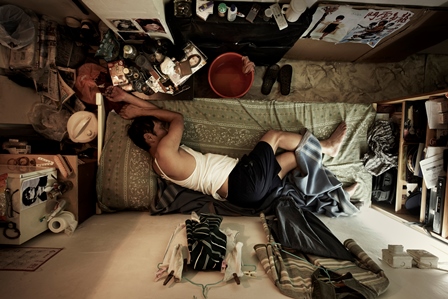 十.教會是家庭，不是法庭
有評論認為這文件的措辭不夠強硬，沒有清楚地說明教會的規定。
教宗就規矩本身作了些反思：「共同原則所呈現的善永遠都不能被漠視或忽略，但其陳述不能絕對地涵蓋所有個別的情況。」 (304)。
因此，在特別情況下，我們就需要「辨別」。
真正了解一個人的情況，與他同行，使他重新生活，是家庭的特質。
教宗強調：教會是「眾家之家」(87)。
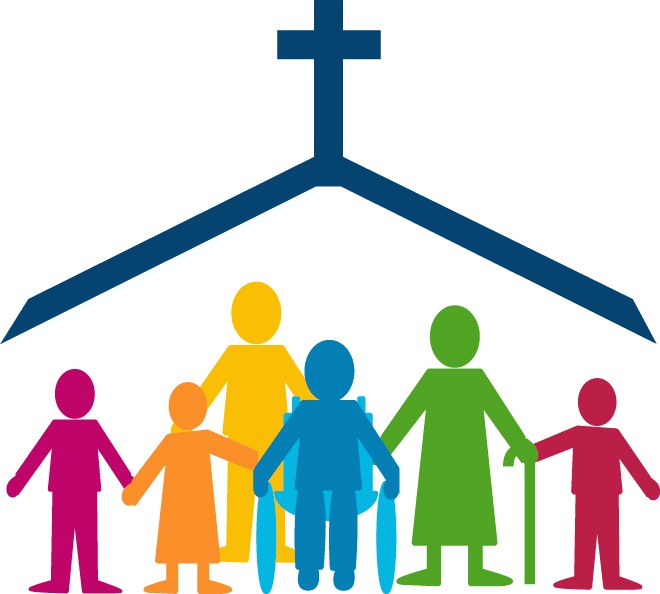 評論
教宗改變了交談的內容及方式，不只是關於什麼構成「正常的」或好的天主教婚姻。更重要的，是他帶來了一套新語言和方法。

作為一位真正牧者，他明白生活並不是非黑即白的，人們經常在含糊不清的處境中掙扎。所以，他並沒有為棘手問題提供明確的答案。
他挑戰教友要做履行門徒旅程帶來的困難和必要的工作。

當中除了努力遵守教會的教導外，也要求洞察力、對話、祈禱和有時是痛苦的成長。

實際上，我們都達不到基督徒的理想，不論是涉及婚姻或其他有道德或倫理成分的事情。 天主要求我們的卻是不懈於成長。
勸諭使教義強硬派不安，他們認為教會是向離婚再婚教友打開大門，按個別情況讓他們領受聖體。

有人更進一步質疑，教宗方濟各是否恪遵教會的傳承及聖經的教導。
例如：聖若望保祿二世於1981年《家庭團體》勸諭中論述的一項嚴格禁令：離婚再婚的教友能領聖體的唯一方法，是離開配偶或跟他們如兄弟姊妹般的生活。
結語
我期望大家閱讀本勸諭後，受到感召，而愛惜和珍視家庭生活，因為
「家庭呈現的不是問題，而是呈現了契機。」(7)
我們應記得
「在巨大的人性限度中邁出一小步，
較諸表面安逸而終日不求上進的生活，
更為悅樂天主。」 
牧民工作者和團體必須認清這一點。(305)